Part 1:What is Disease?
North Carolina State University
PhD Candidate, Ryann Rossi

Khaled bin Sultan Living Oceans Foundation
Director of Education, Amy Heemsoth, M.Sci.

FRIENDS of the Environment 
Education Officer, Cassandra Abraham
Mangrove Disease
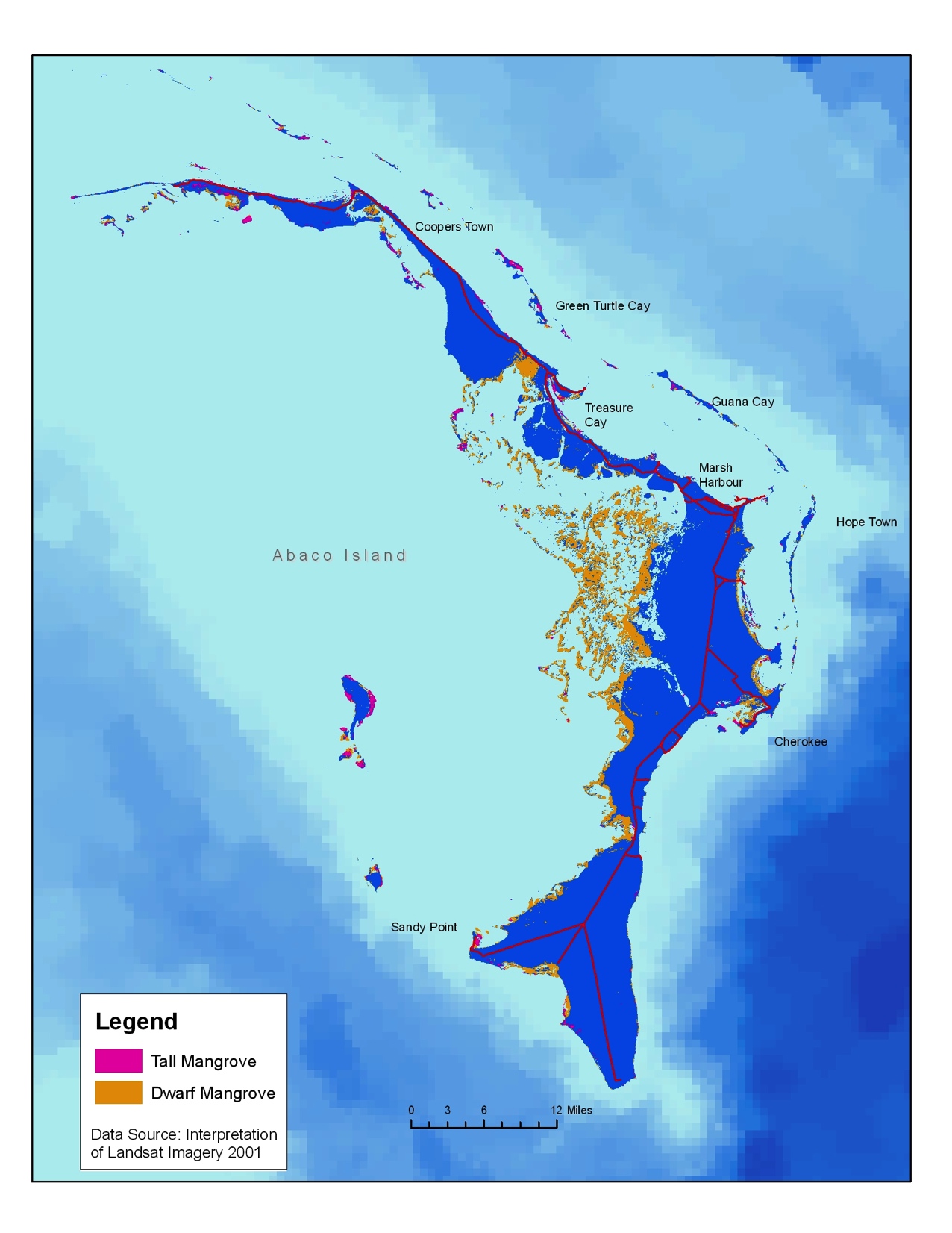 Disease: a condition of a plant or animal that impairs normal body structure or function.
The Marls
What is Microbiology?
Microbiology
’Micro-’ = small + ‘-Bio-’ = life + ‘-Ology’ = the study of

 Microbiology: The study of microscopic organisms.
[Speaker Notes: Image: By Pinpin 08:35, 26 May 2006 (UTC) (Own work, made with the Gimp) [CC-BY-SA-2.5 (http://creativecommons.org/licenses/by-sa/2.5), GFDL (http://www.gnu.org/copyleft/fdl.html) or CC-BY-SA-3.0 (http://creativecommons.org/licenses/by-sa/3.0/)] 16 Apr 2014 via Wikimedia Commons. http://upload.wikimedia.org/wikipedia/commons/9/95/World_map_mangrove_distribution.png.]
Cause of Plant Disease
Pathology 
‘Path-’ = suffering and ‘–Ology’ the study of. 
Pathology: The study of diseases.
The main causes of plant disease is from pathogens. 
Pathogens: infectious agents
[Speaker Notes: Image: By Pinpin 08:35, 26 May 2006 (UTC) (Own work, made with the Gimp) [CC-BY-SA-2.5 (http://creativecommons.org/licenses/by-sa/2.5), GFDL (http://www.gnu.org/copyleft/fdl.html) or CC-BY-SA-3.0 (http://creativecommons.org/licenses/by-sa/3.0/)] 16 Apr 2014 via Wikimedia Commons. http://upload.wikimedia.org/wikipedia/commons/9/95/World_map_mangrove_distribution.png.]
Main Types of Plant Pathogens
There are four main types of plant pathogens (though there are others): 
Fungus (plural fungi): eukaryotic organisms that includes unicellular microorganisms such as yeast, mold, and mushrooms. They are classified in the Kingdom Fungi. 
Bacterium (plural bacteria): Prokaryotic microorganisms or unicellular organism in the Domain Bacteria. Most bacteria are beneficial; however, some are harmful.  
Virus: A small infectious agent that replicates inside a living organism. 
Nematode: Roundworms that are classified in the phylum Nematoda.
Structure of Fungi
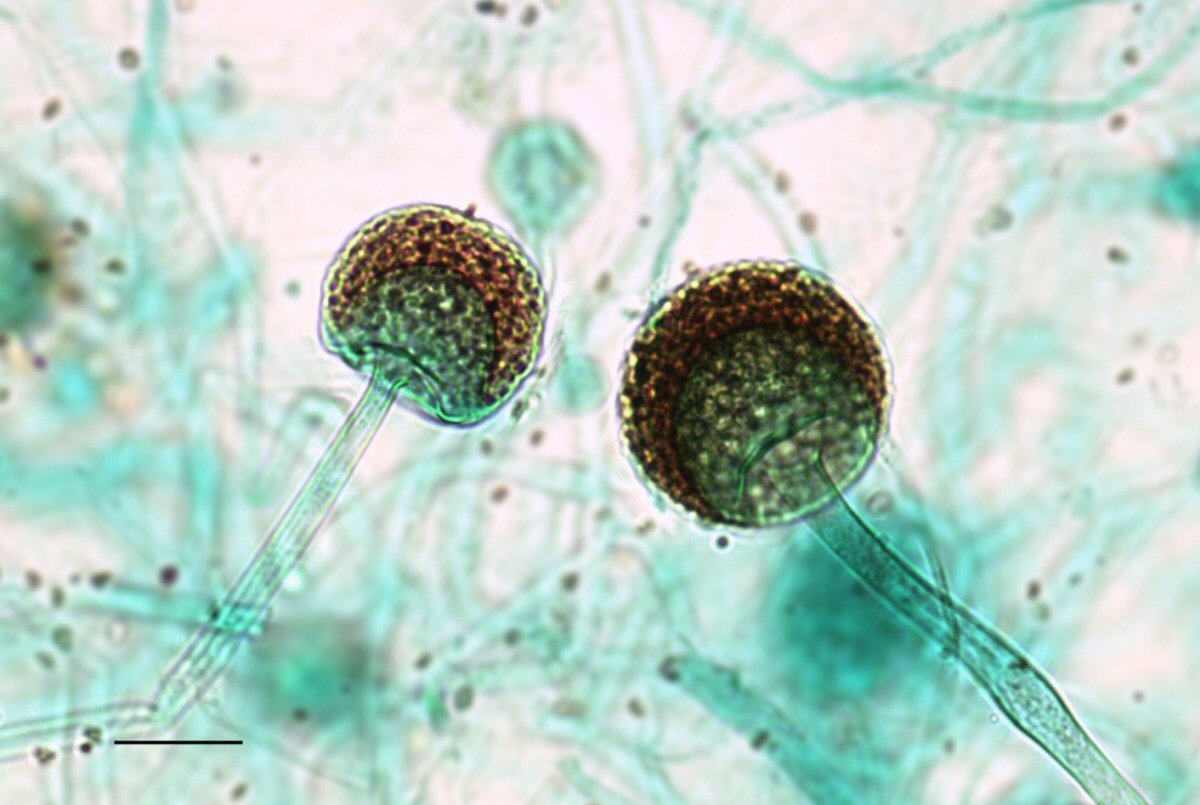 Identifying Structures:
Hypha (plural hyphae): Branching filaments that make up the mycelium.   
Spore: Reproductive structures.
Mycelium (plural mycelia): A network of branching hyphae.
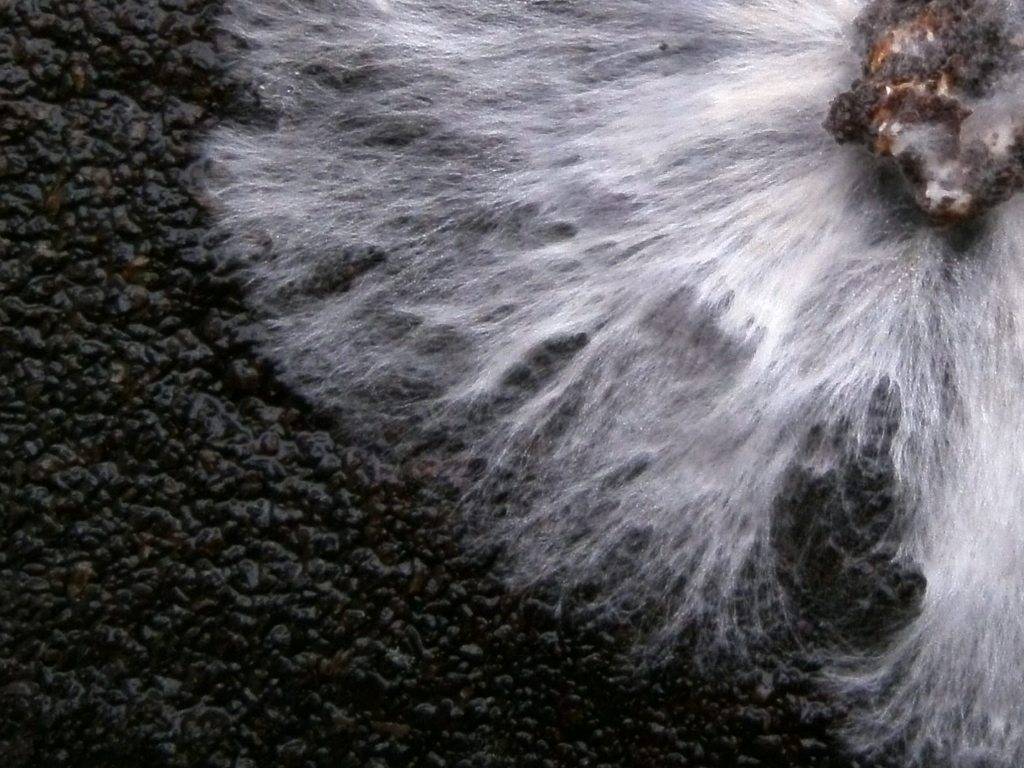 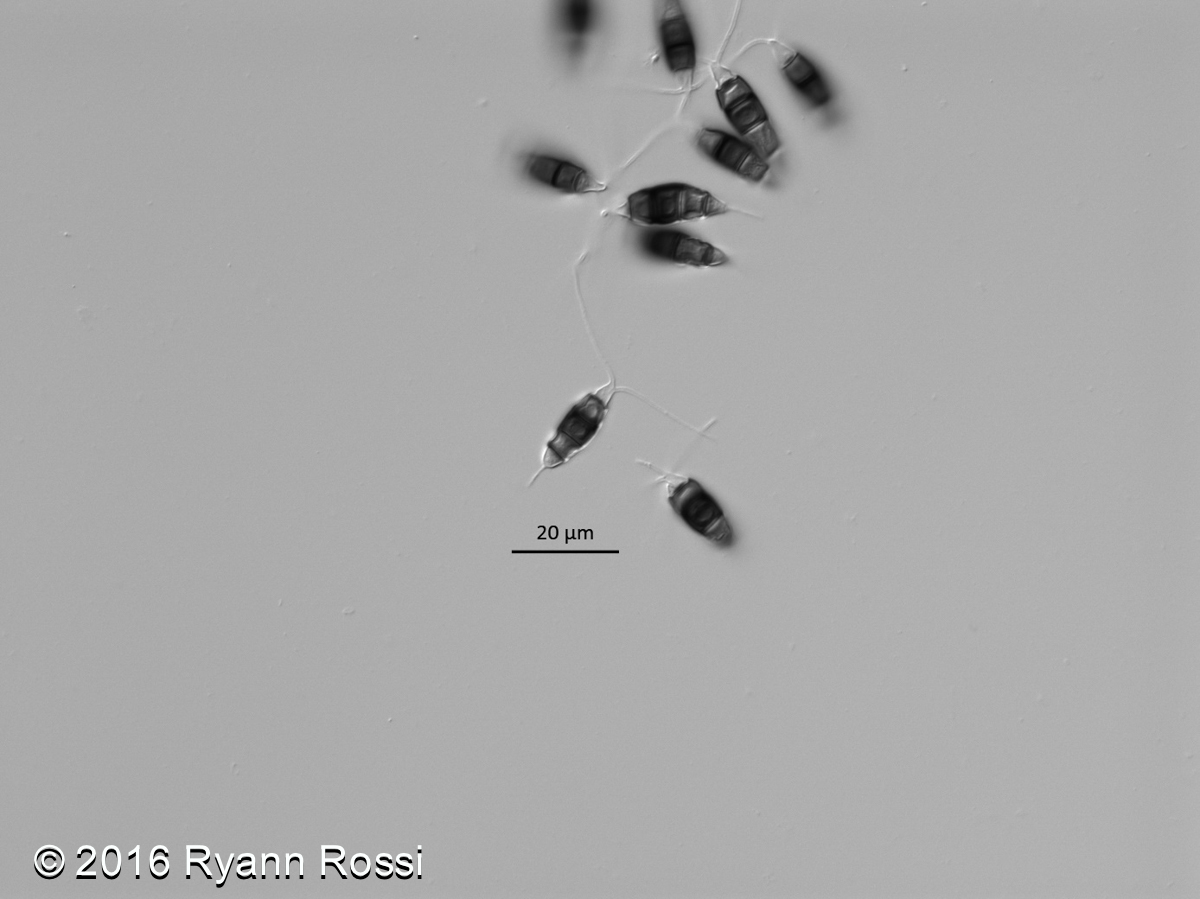 Mycelium
Spore
Hypha
Spore
[Speaker Notes: Microscope Aqua Image: By Jon Houseman (Jon houseman and Matthew Ford) [CC BY-SA 3.0 (http://creativecommons.org/licenses/by-sa/3.0)], 13 May 2014 via Wikimedia Commons. https://upload.wikimedia.org/wikipedia/commons/e/ed/Zygo1000.jpg. 

White Fungus: By Tobi Kellner (Own work) [CC BY-SA 3.0 (http://creativecommons.org/licenses/by-sa/3.0)], 10 February 2012 via Wikimedia Commons. https://upload.wikimedia.org/wikipedia/commons/3/31/Oyster_mushroom_%28Pleurotus_ostreatus%29_mycelium_in_petri_dish_on_coffee_grounds.JPG.]
Identifying Bacteria
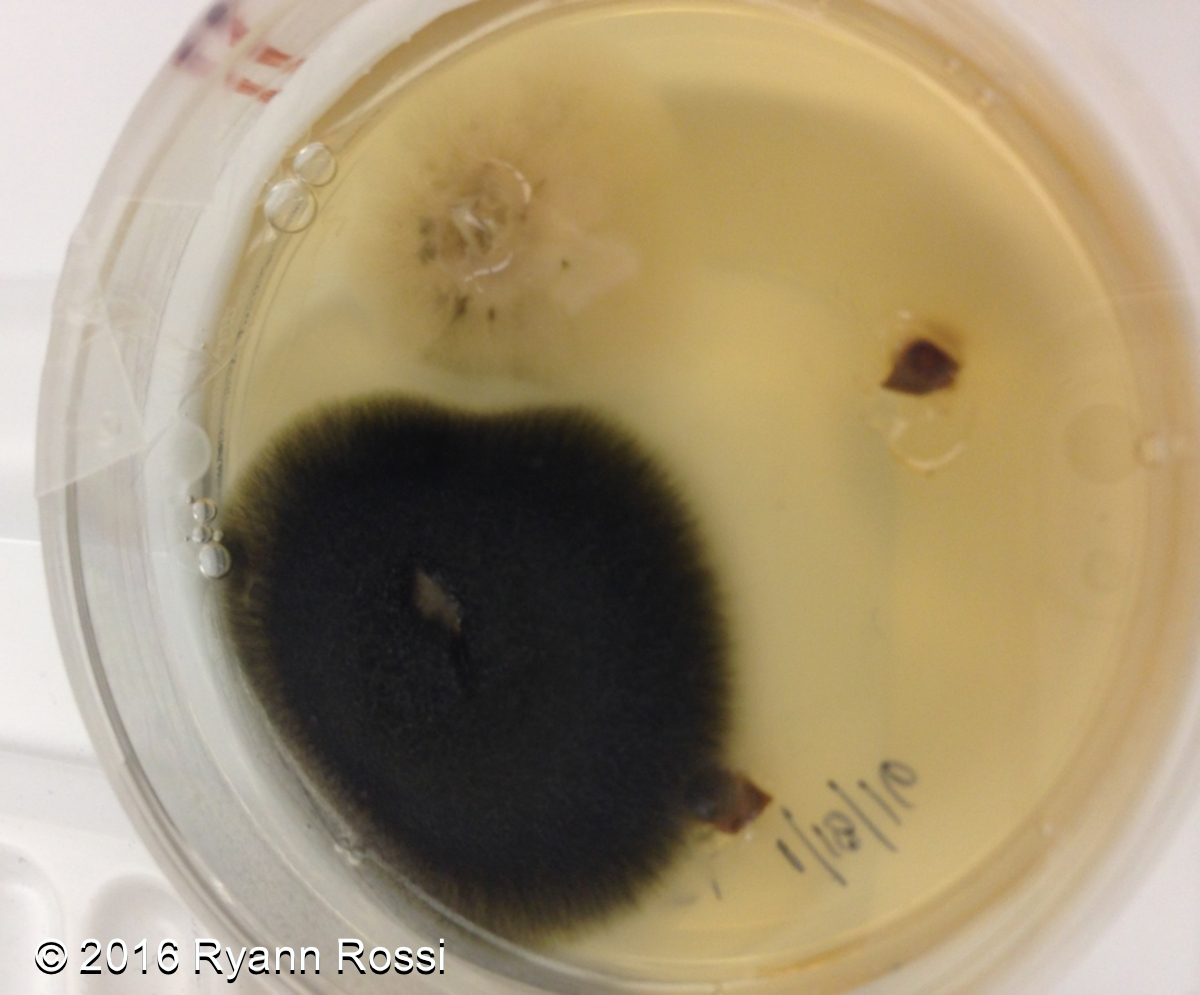 Bacterial Contamination
What is Needed for Disease to Occur?
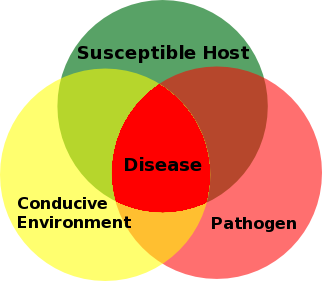 [Speaker Notes: Attributions
Plant Disease Triangle By Earlycj5 (Own work) [CC BY-SA 3.0 (http://creativecommons.org/licenses/by-sa/3.0)], 25 February 2008 via Wikimedia Commons. https://commons.wikimedia.org/wiki/File%3APlant_Disease_Triangle.png.]
Mangrove Disease in the Bahamas
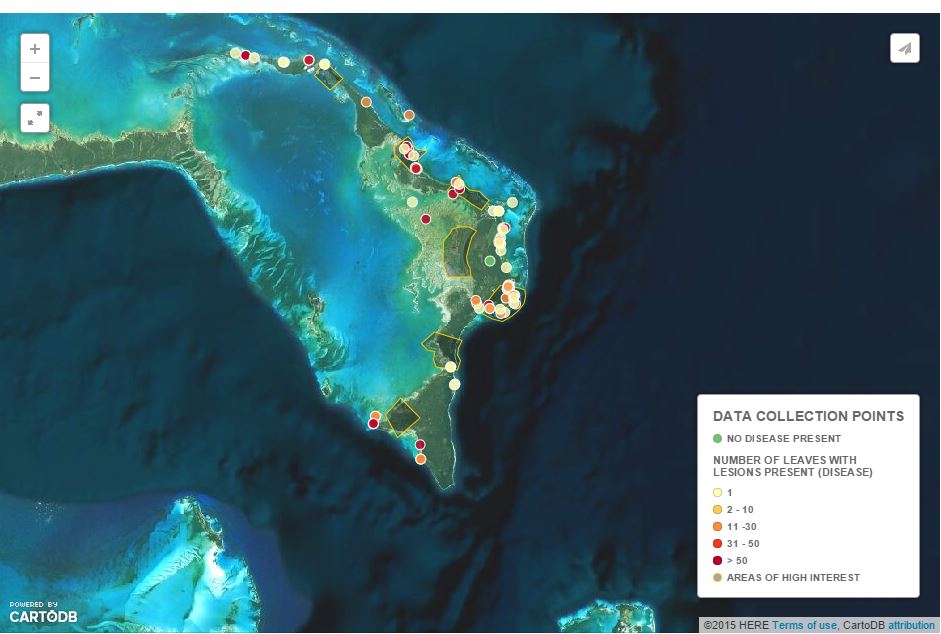 Field Data Instructions
Look for diseased leaves in a 5 x 5 meter squared area. Each person needs to collect 1 leaf. 
Record data in Table A of your student worksheet.
GPS position 
Observations
Visual survey (0, 1, 2-10, 11-30, 31-50, or > 50 leaves)
Note dead trees in 5 x 5 meter squared area
Store leaf in Ziploc bag. Label the bag with the date and Sample Leaf number.
Mangrove Disease Activity
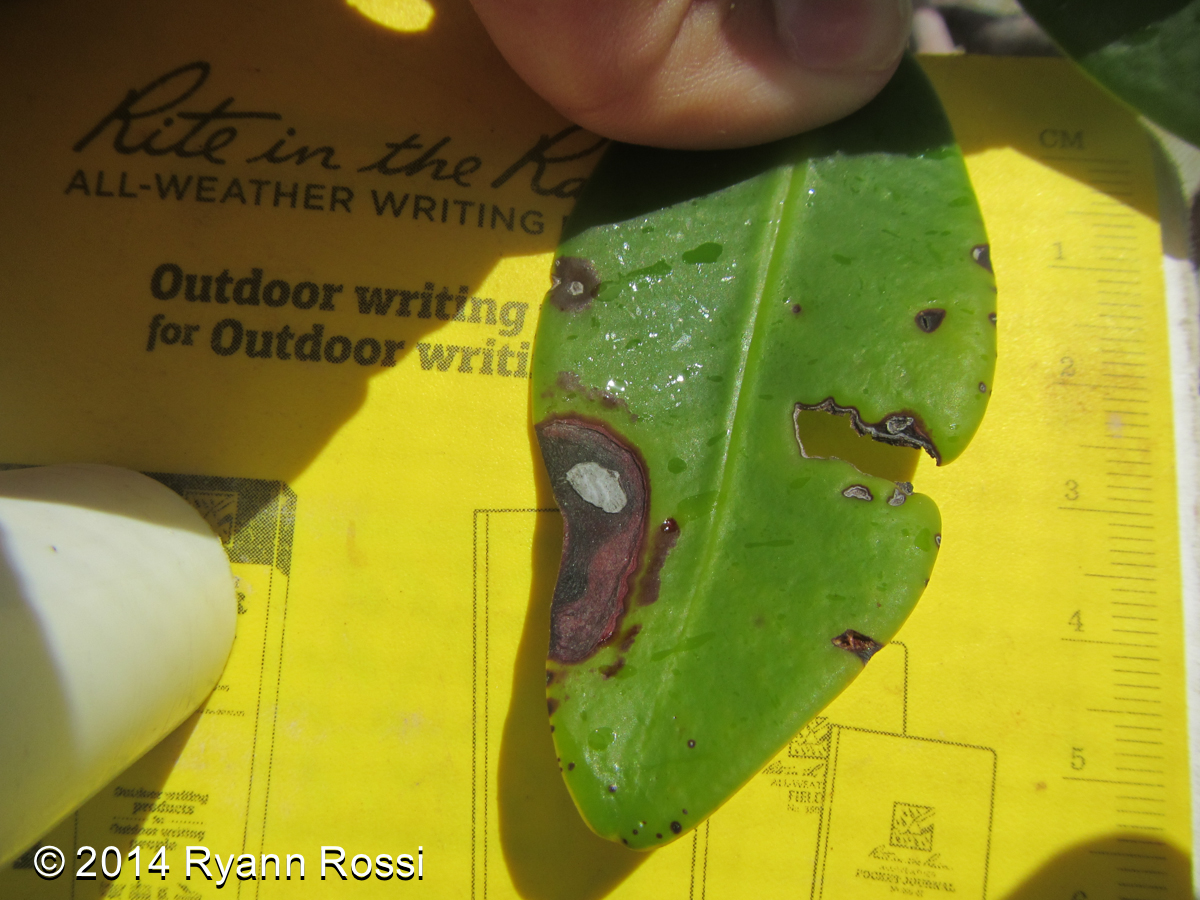 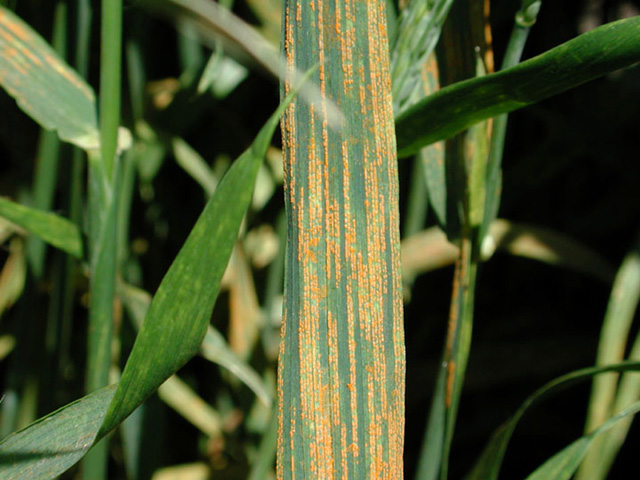 What do Diseased Mangrove Leaves Look Like? Some common symptoms are:
Discolored Veins
Necrotic Tissue
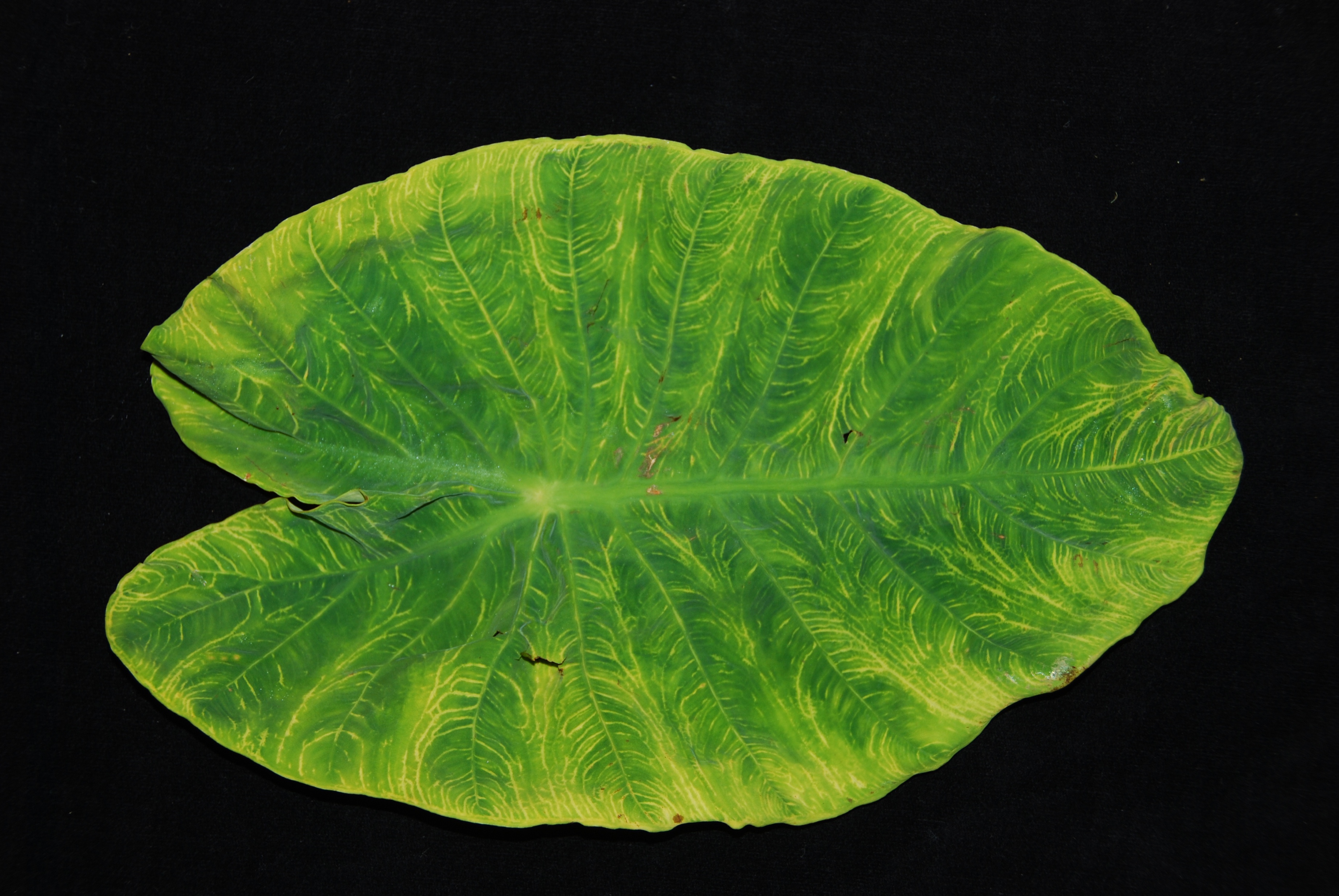 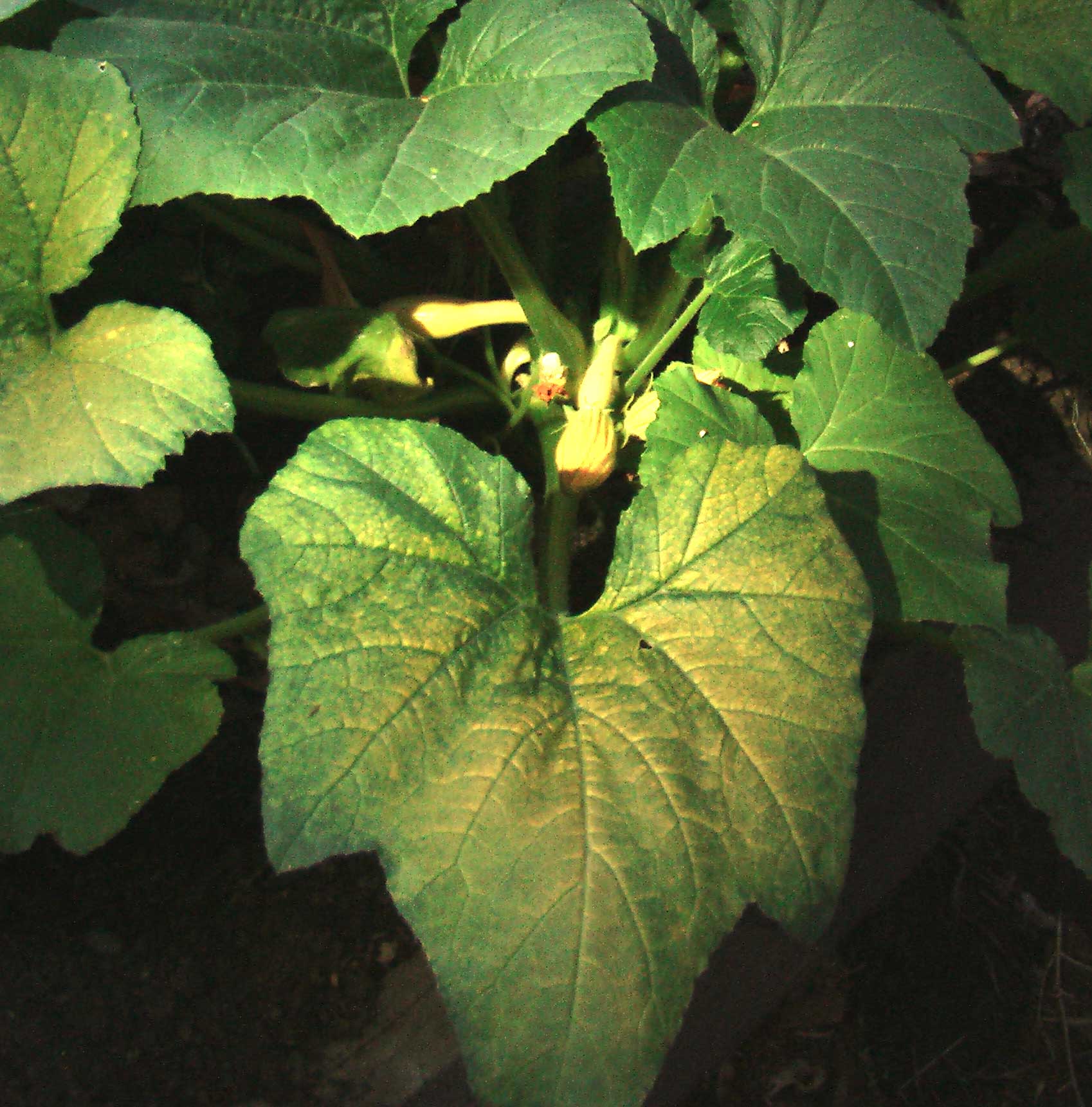 Striping Appearance
Yellowing Tissue
[Speaker Notes: Striping: Photo by Yue Jin. [http://www.ars.usda.gov/is/graphics/photos/jun06/d517-1.htm Image Number D517-1] {{PD-USGov-USDA-ARS}} 26 September 2006 via Wikimedia Commons. https://commons.wikimedia.org/wiki/File:Stripe_rust_on_wheat.jpg#file. 

Yellowing: By Babahu [CC0],13 June 2012 via Wikimedia Commons. https://upload.wikimedia.org/wikipedia/commons/b/b7/Yellow_Mosaic_Virus_on_yellow_squash_leaf.jpg.

Discolored Veins: Taro Vein chlorosis By Scot Nelson [CC By-NC-SA 2.0 (https://creativecommons.org/licenses/by-nc-sa/2.0/)], June 2013 via Flickr. https://www.flickr.com/photos/scotnelson/8981028008/.]
Adaptation – Reproduction Continued
Part 2:Mangrove Isolations
North Carolina State University
PhD Candidate, Ryann Rossi

Khaled bin Sultan Living Oceans Foundation
Director of Education, Amy Heemsoth, M.Sci.

FRIENDS of the Environment 
Education Officer, Cassandra Abraham
Sample Size
Cut the leaf into two small pieces at the margin of the lesion and green leaf.
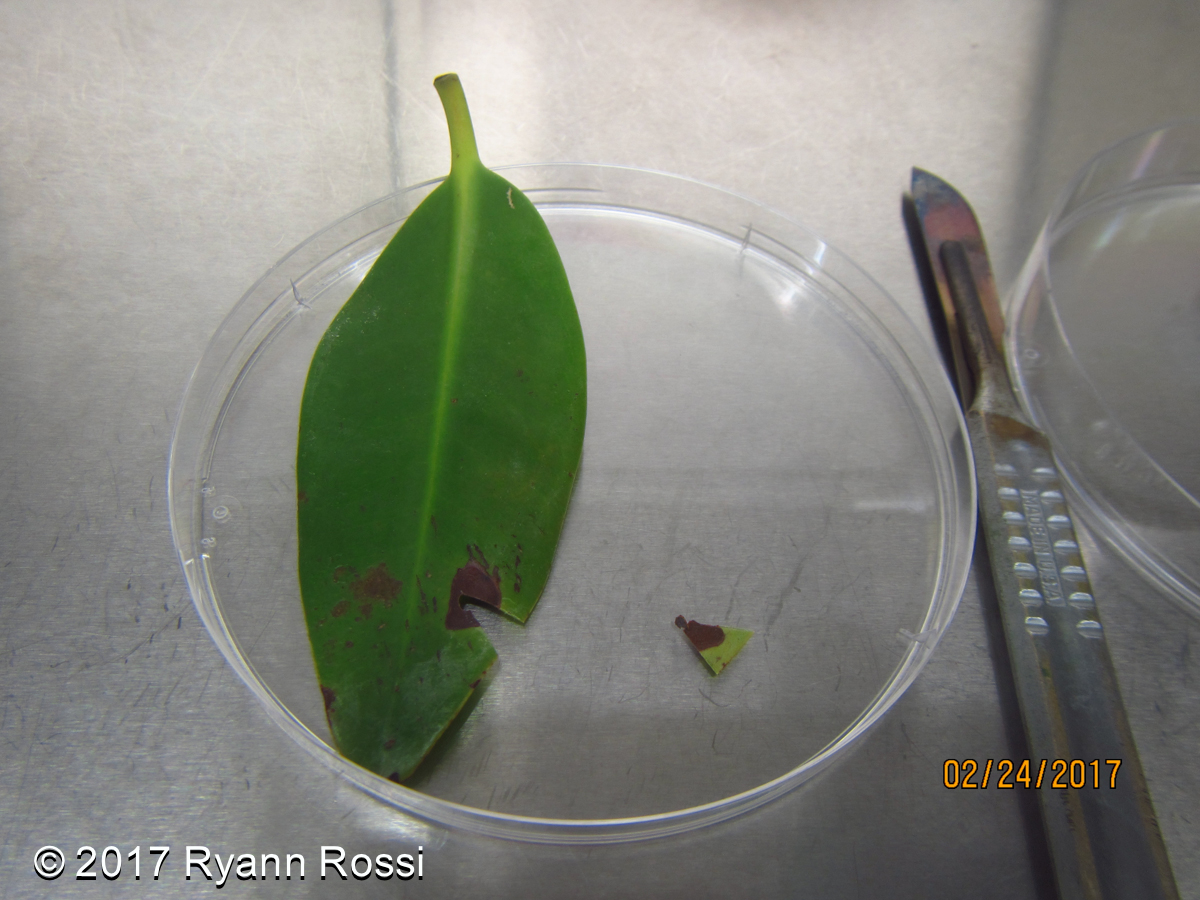 Leaf Sterilization
Sterilize leaf pieces by placing them into a bleach solution for 1 minute.
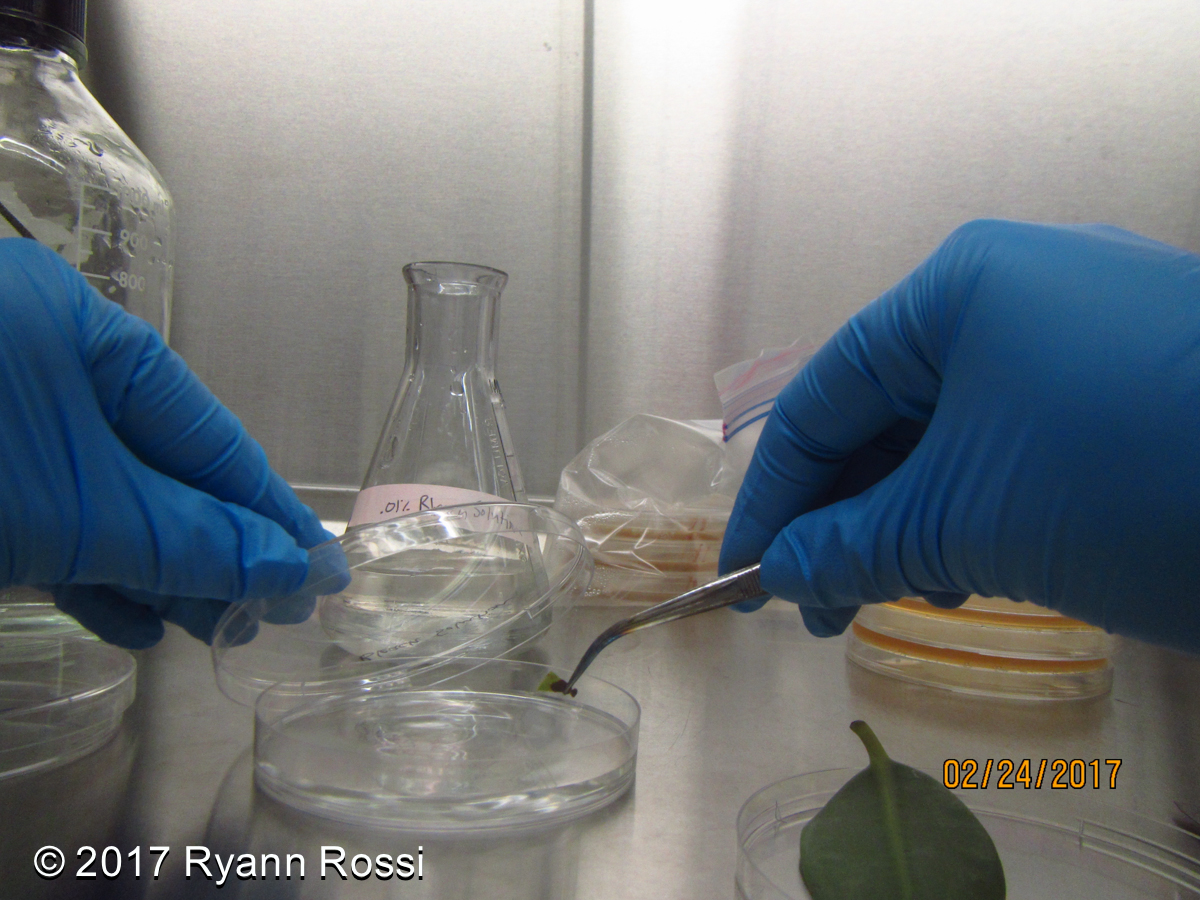 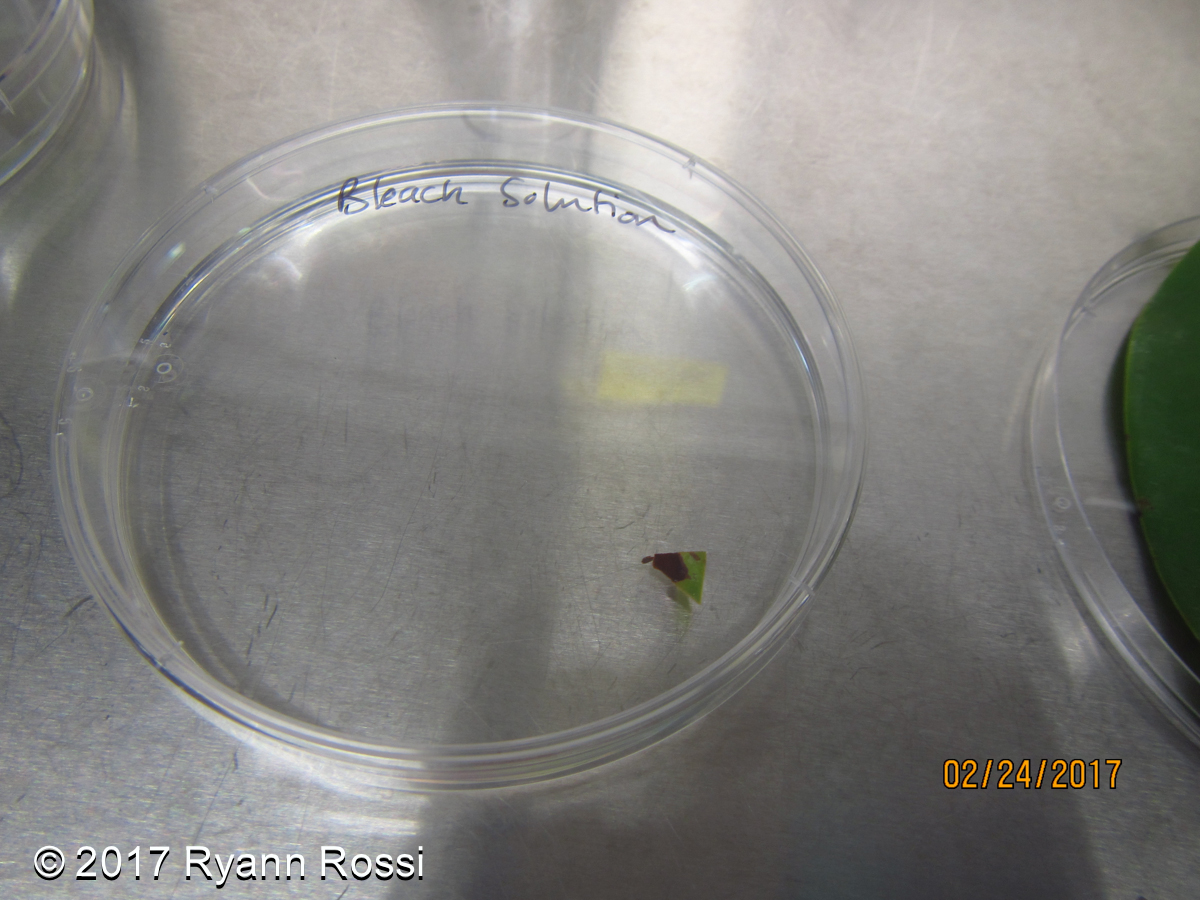 [Speaker Notes: Photo Source: AGU American Geophysical Union http://www.oceanhealthindex.org/Components/Mangroves/]
Sterilize Tweezers
If you are not wearing gloves, sterilize your hands with hand sanitizer.
While leaf pieces are sterilizing, sterilize tweezers with alcohol and flame for 5 seconds.
Dry Leaf Pieces
Remove one paper towel from the foil.
Use tweezers to transfer leaf pieces to paper towel and dab dry.
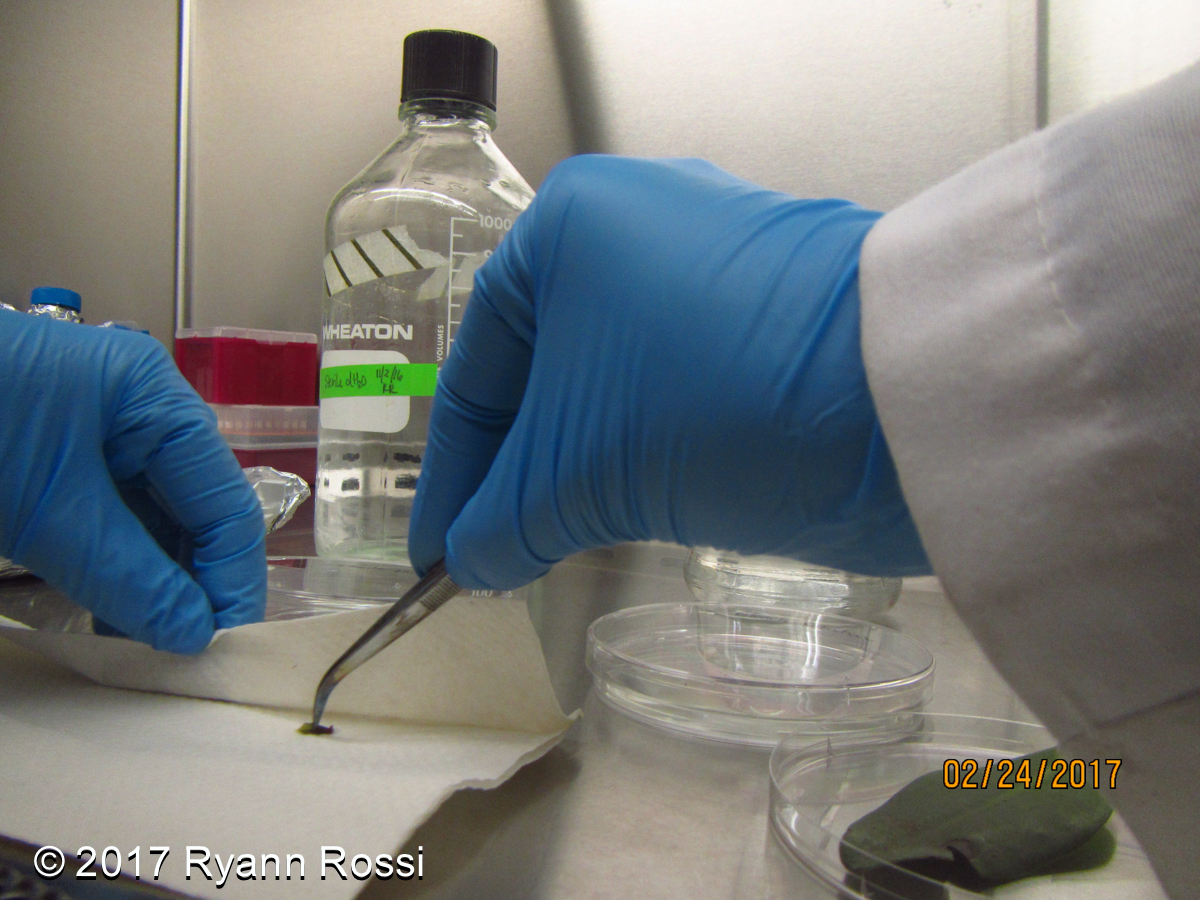 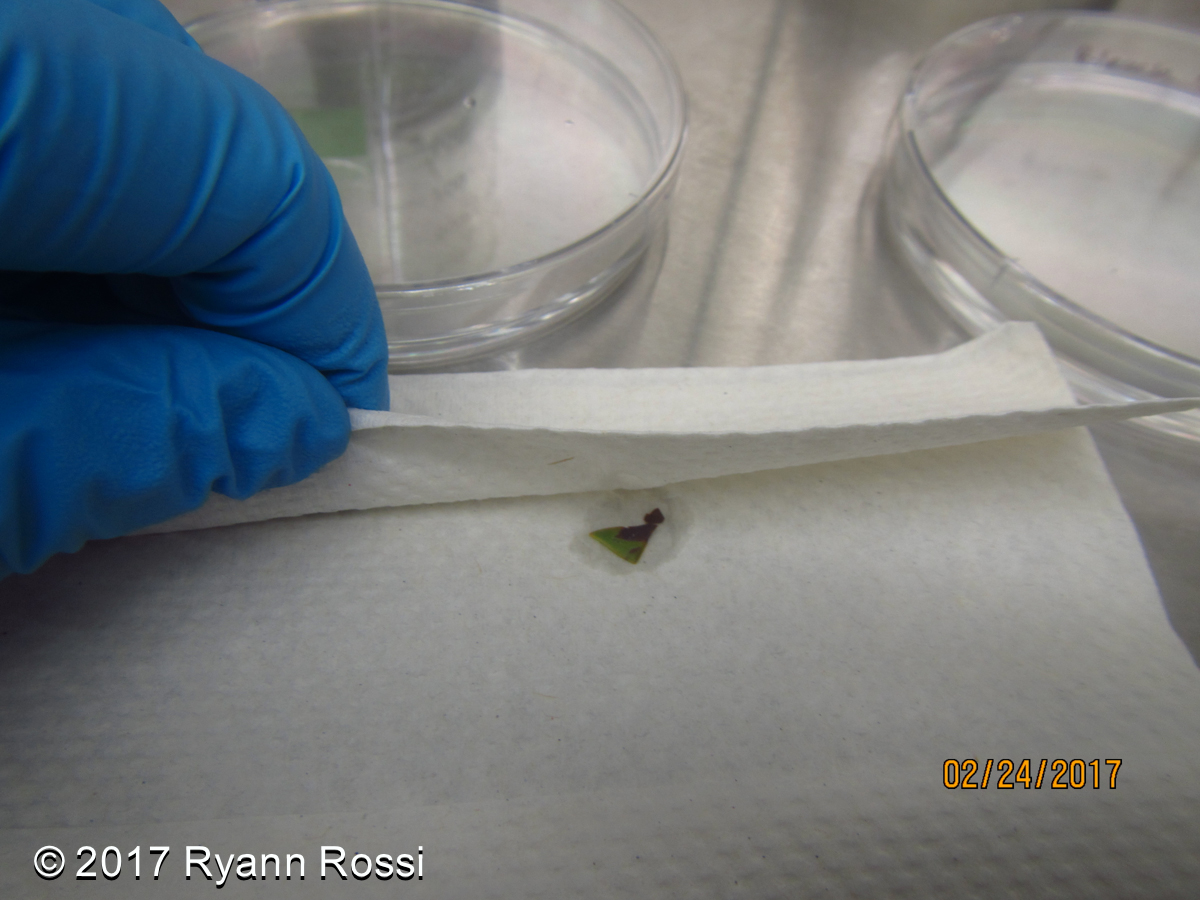 Insert Leaf Pieces into Agar
Use sterile tweezers to place leaf on the PDA agar in the petri dish.
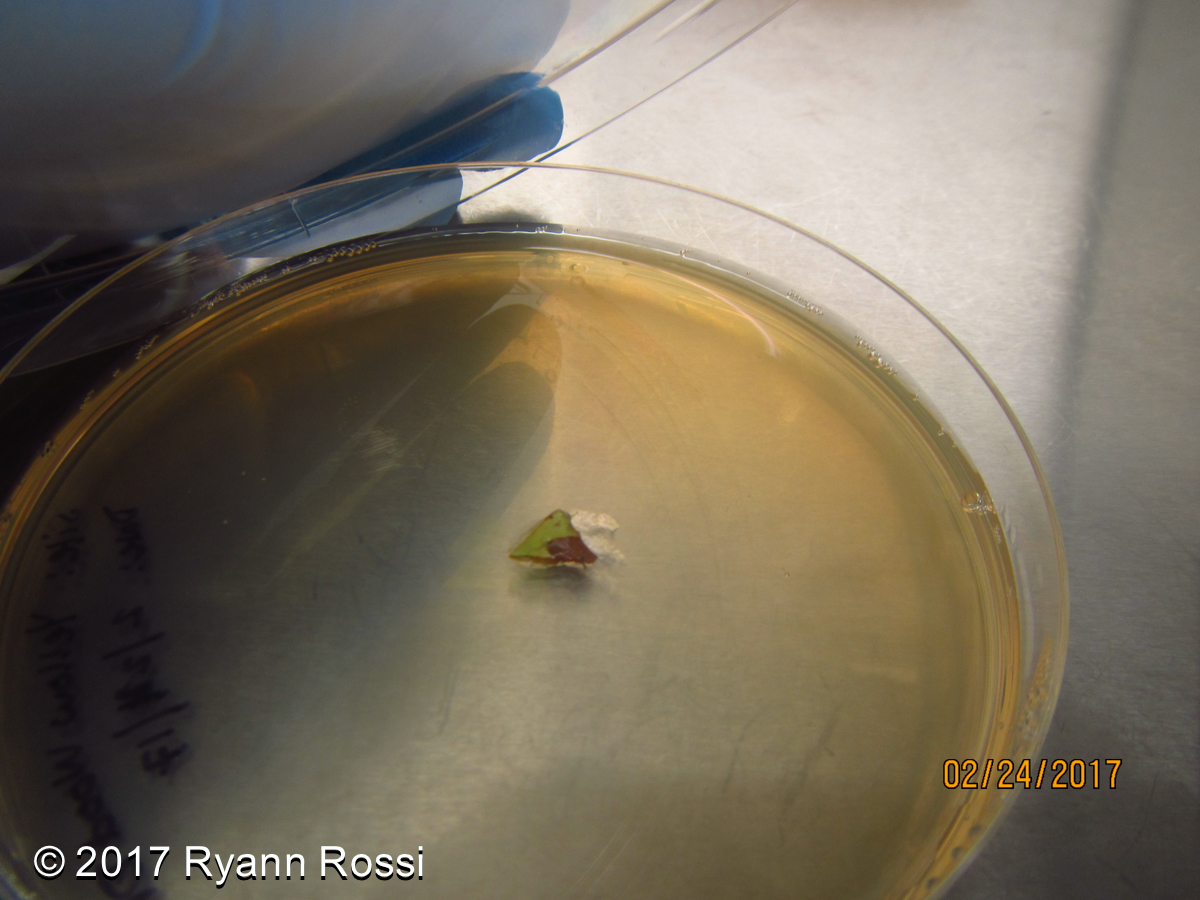 Seal Petri Dish
Close the petri dish lid and wrap it with saran wrap to help prevent contamination.
Part 3:Sample Analysis
North Carolina State University
PhD Candidate, Ryann Rossi

Khaled bin Sultan Living Oceans Foundation
Director of Education, Amy Heemsoth, M.Sci.

FRIENDS of the Environment 
Education Officer, Cassandra Abraham
Pestalotiopsis
White, fluffy fungal colonies; sometimes black dots on top
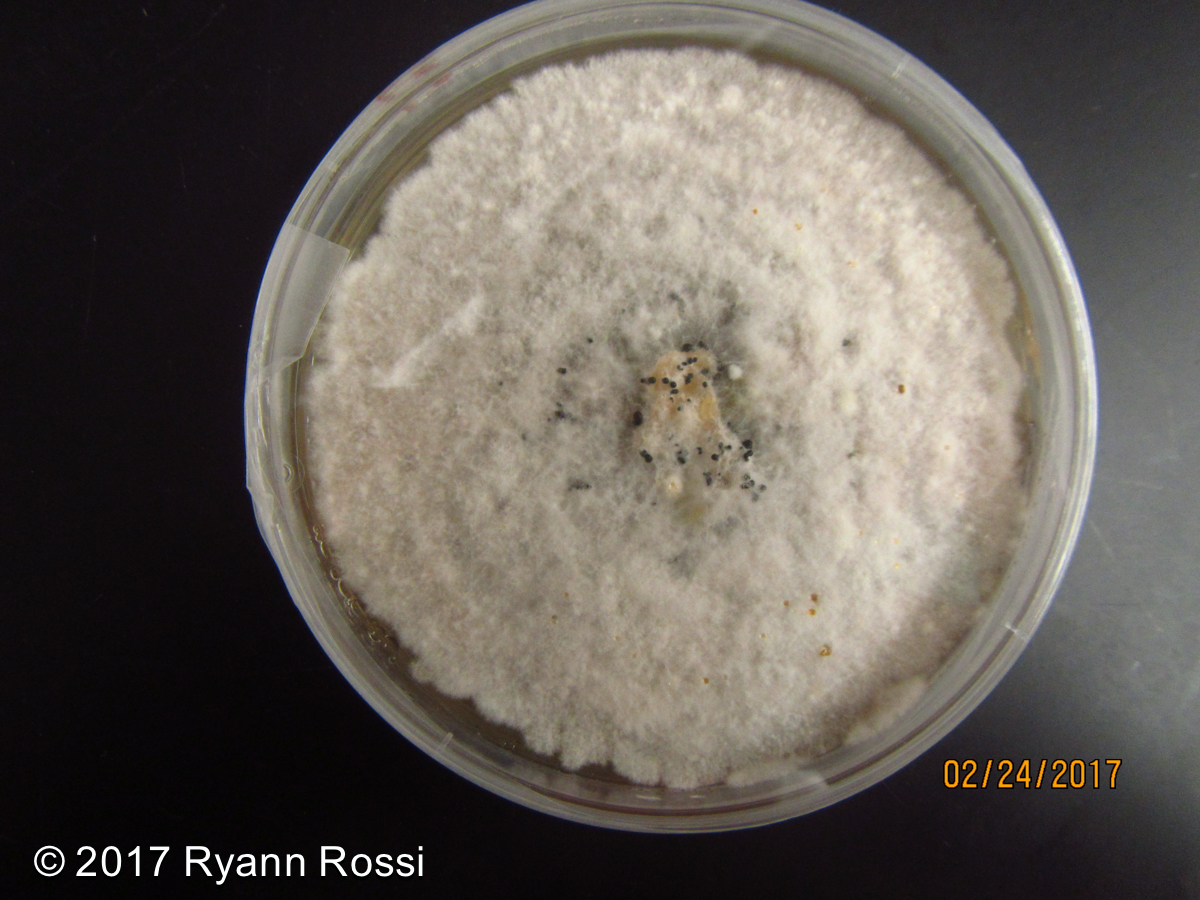 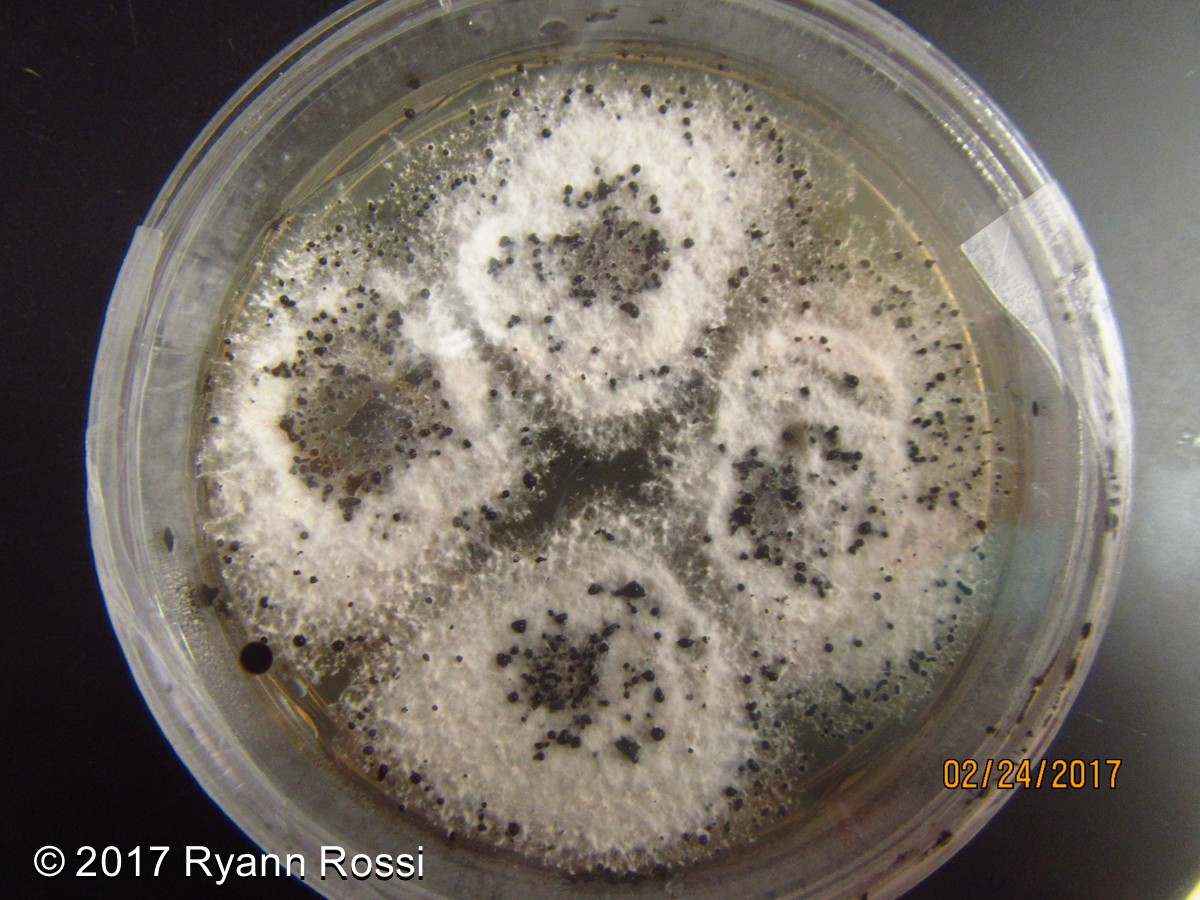 Penicillium
Olive green and densely packed fungal colonies
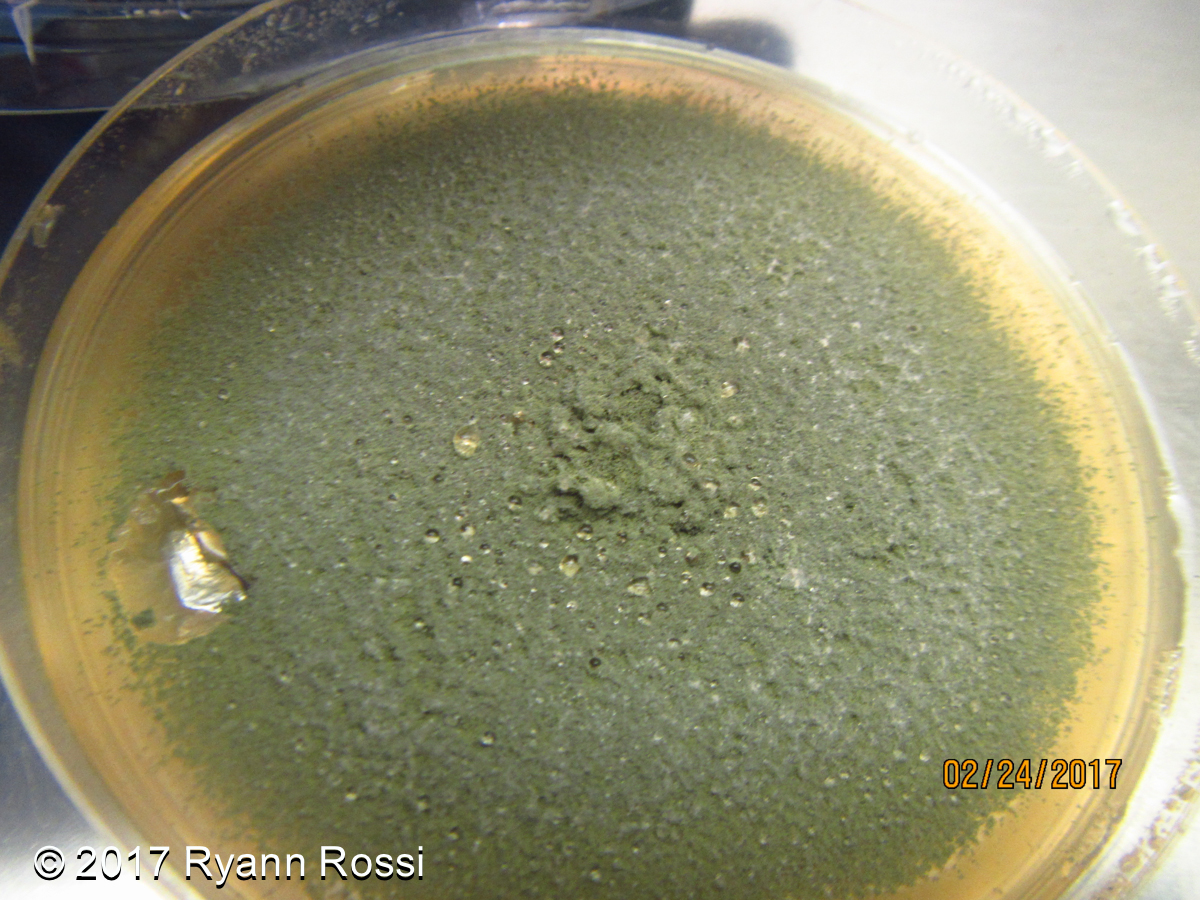 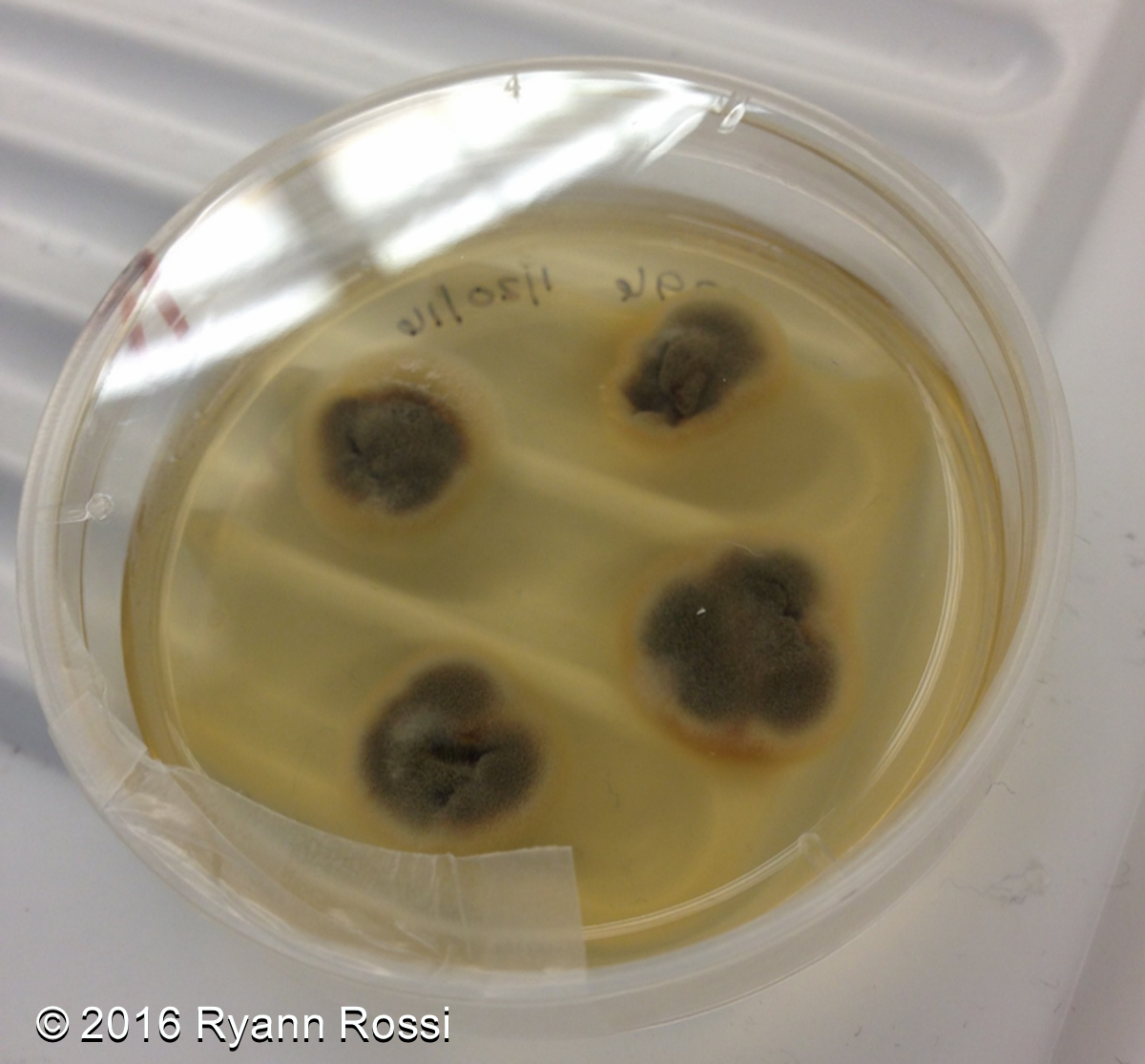 Unknown Colony
Light gray and fluffy fungal colonies
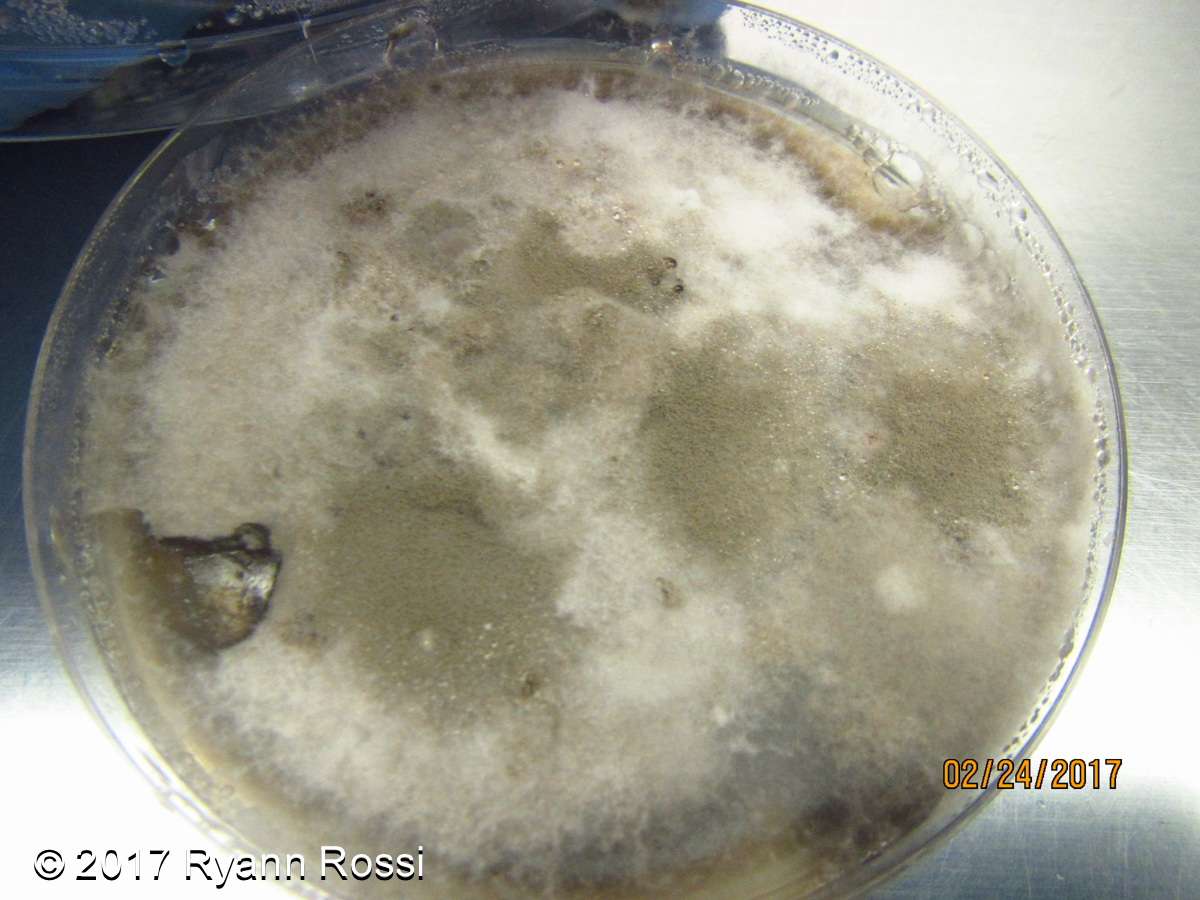 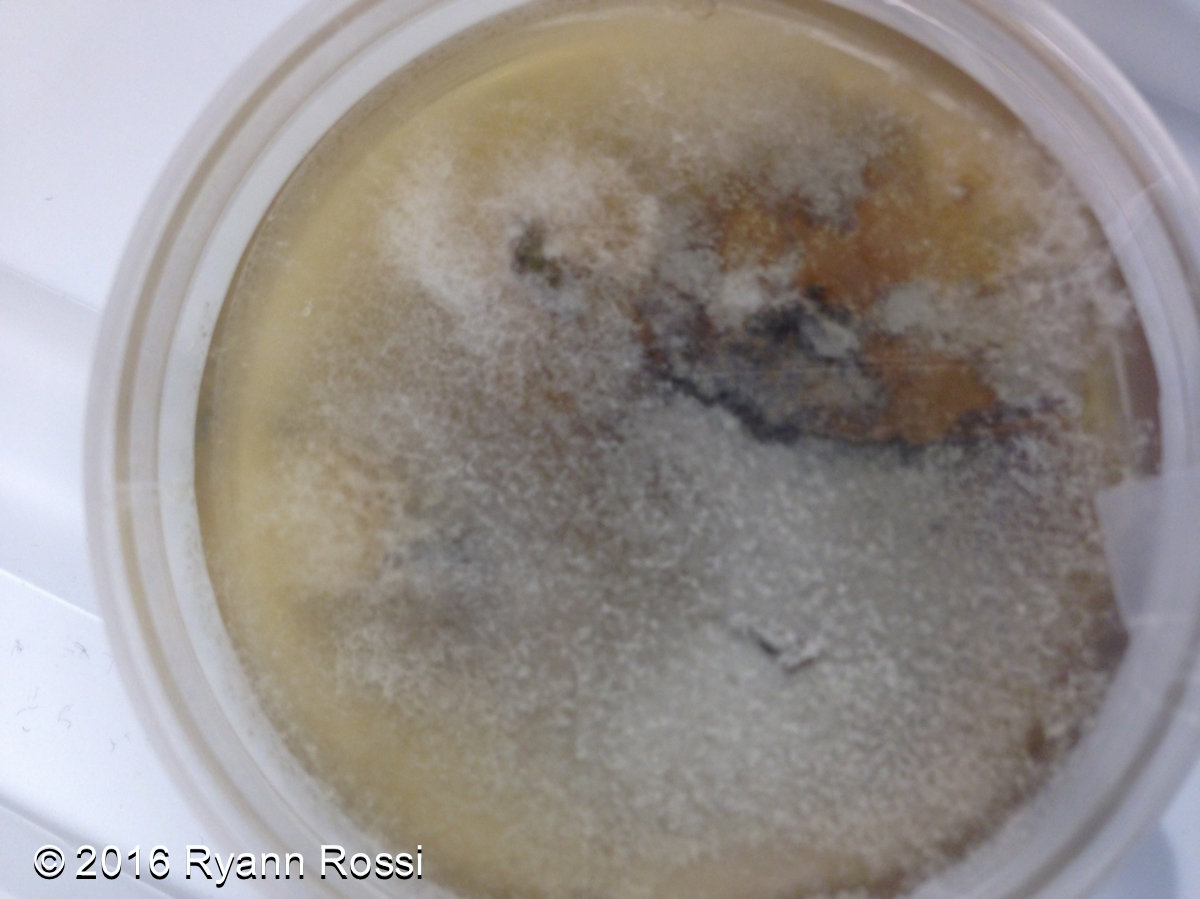 Bacterial Contamination
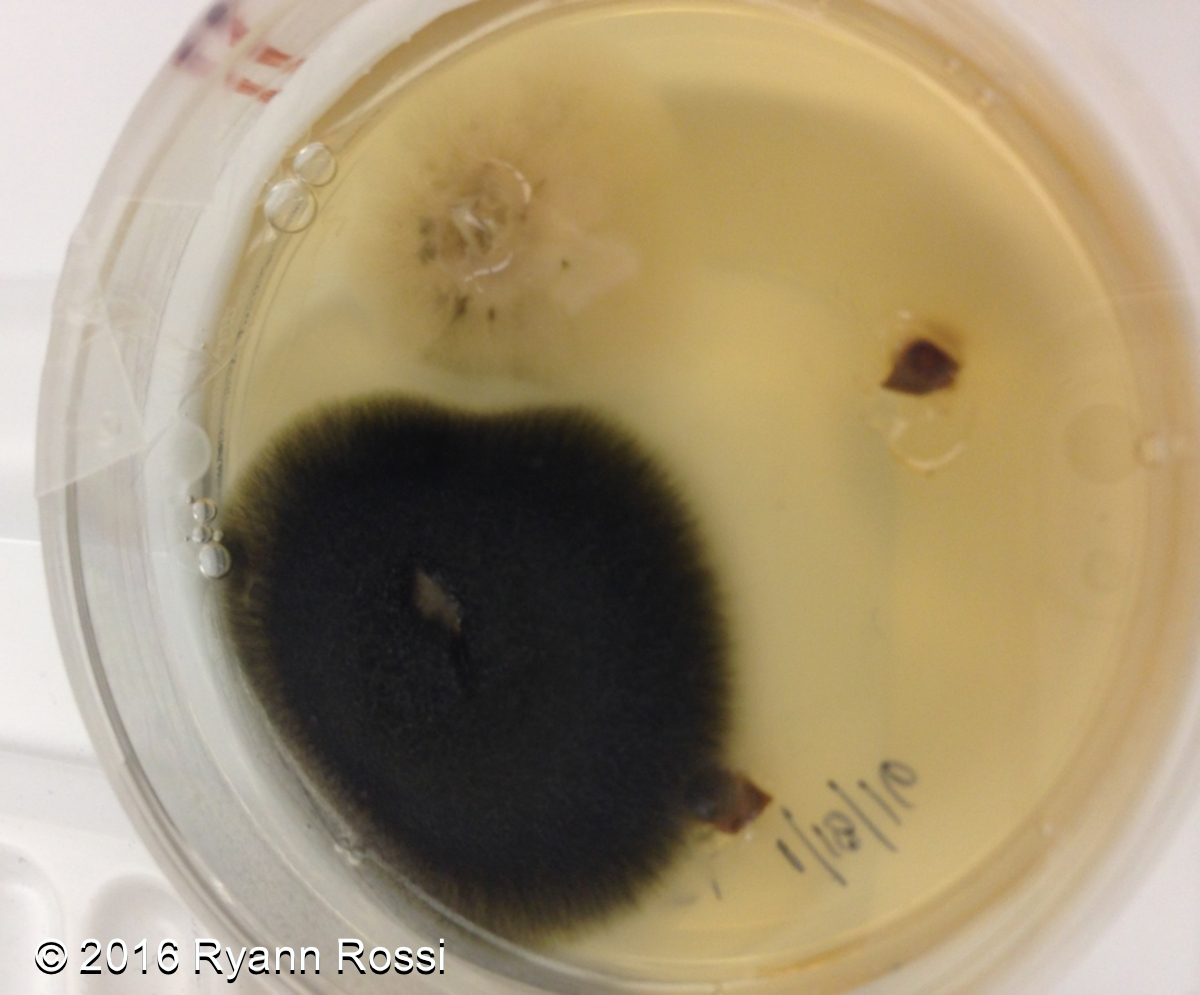 Bacterial Contamination
Practice Identification 1
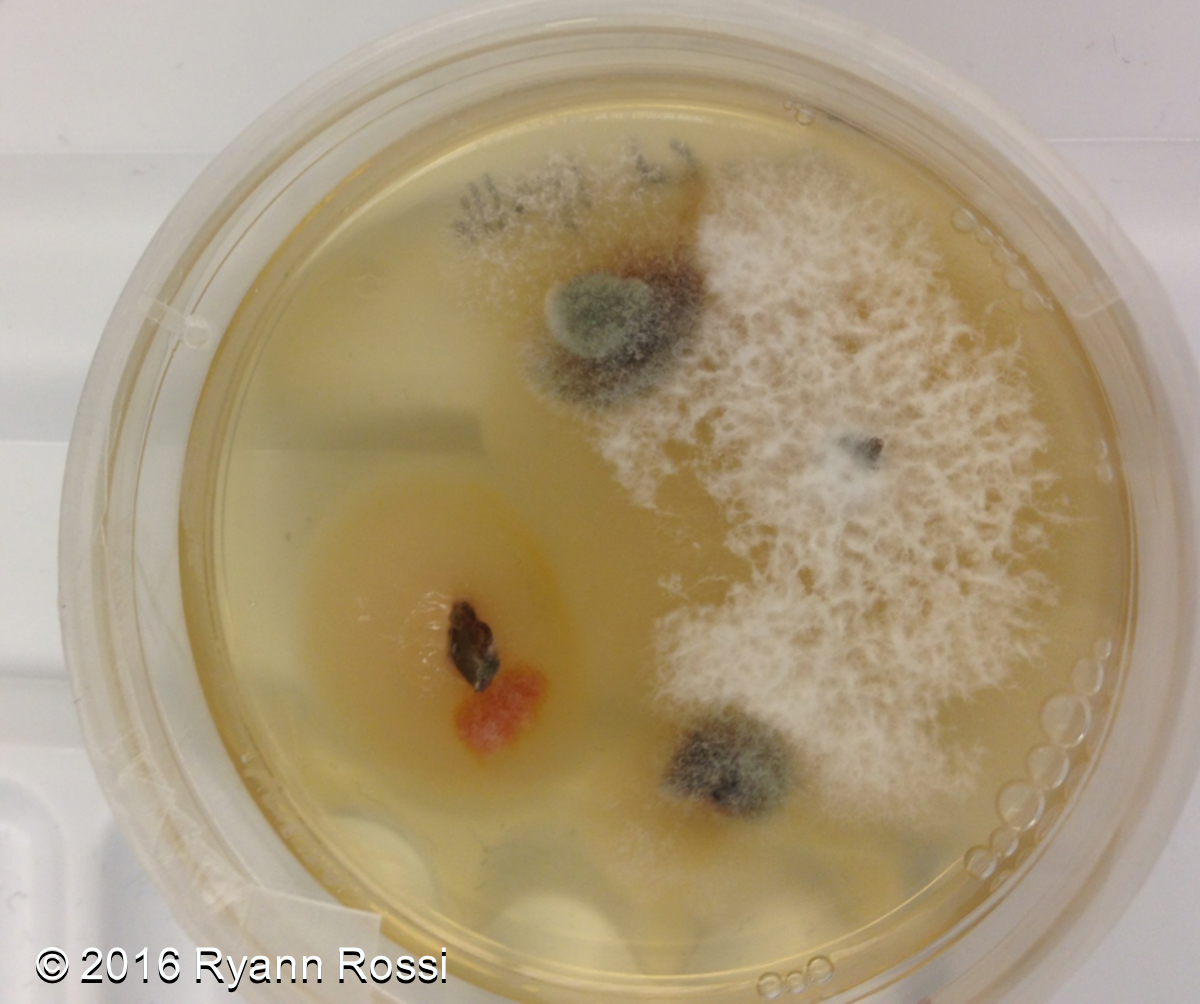 Penicillium
Pestalotiopsis
Bacterial Contamination
Practice Identification 2
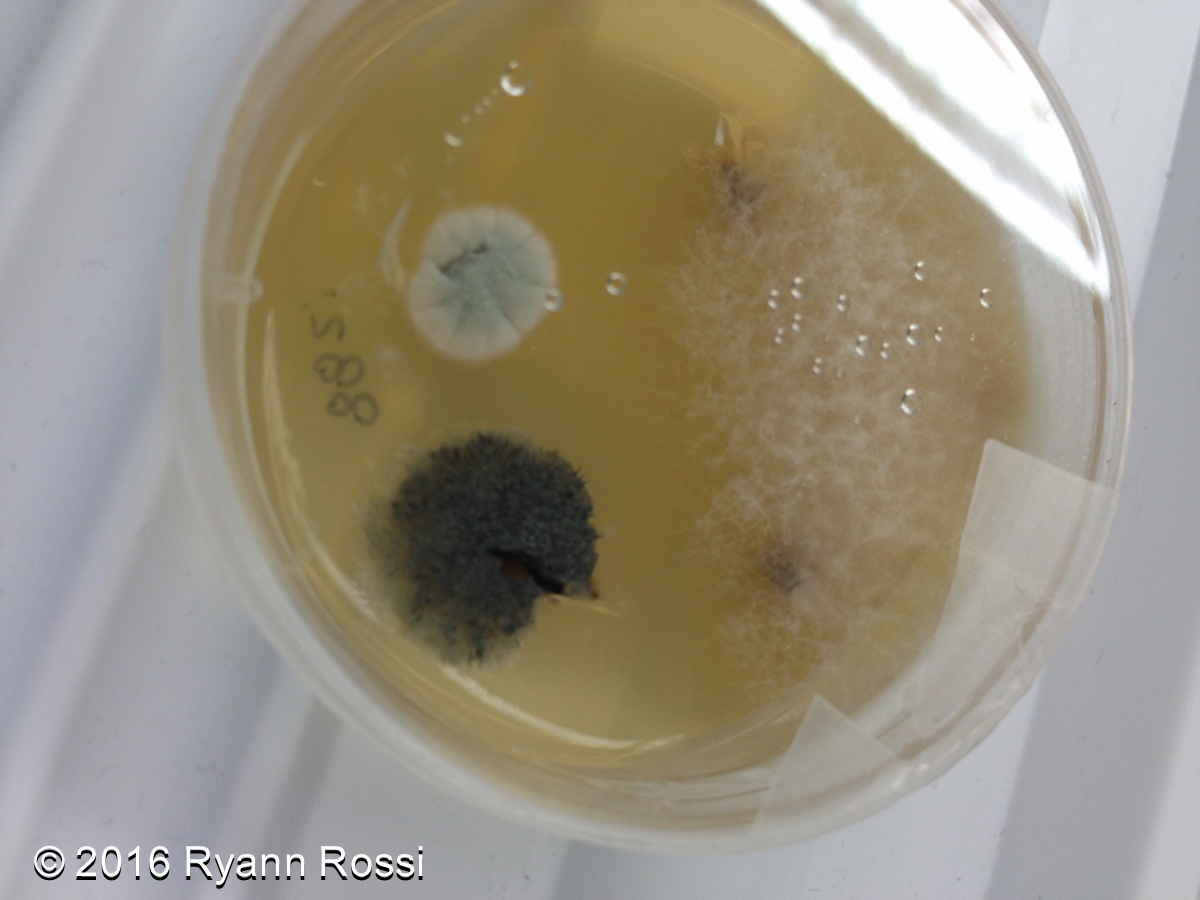 Penicillium
Pestalotiopsis
Bacterial Contamination